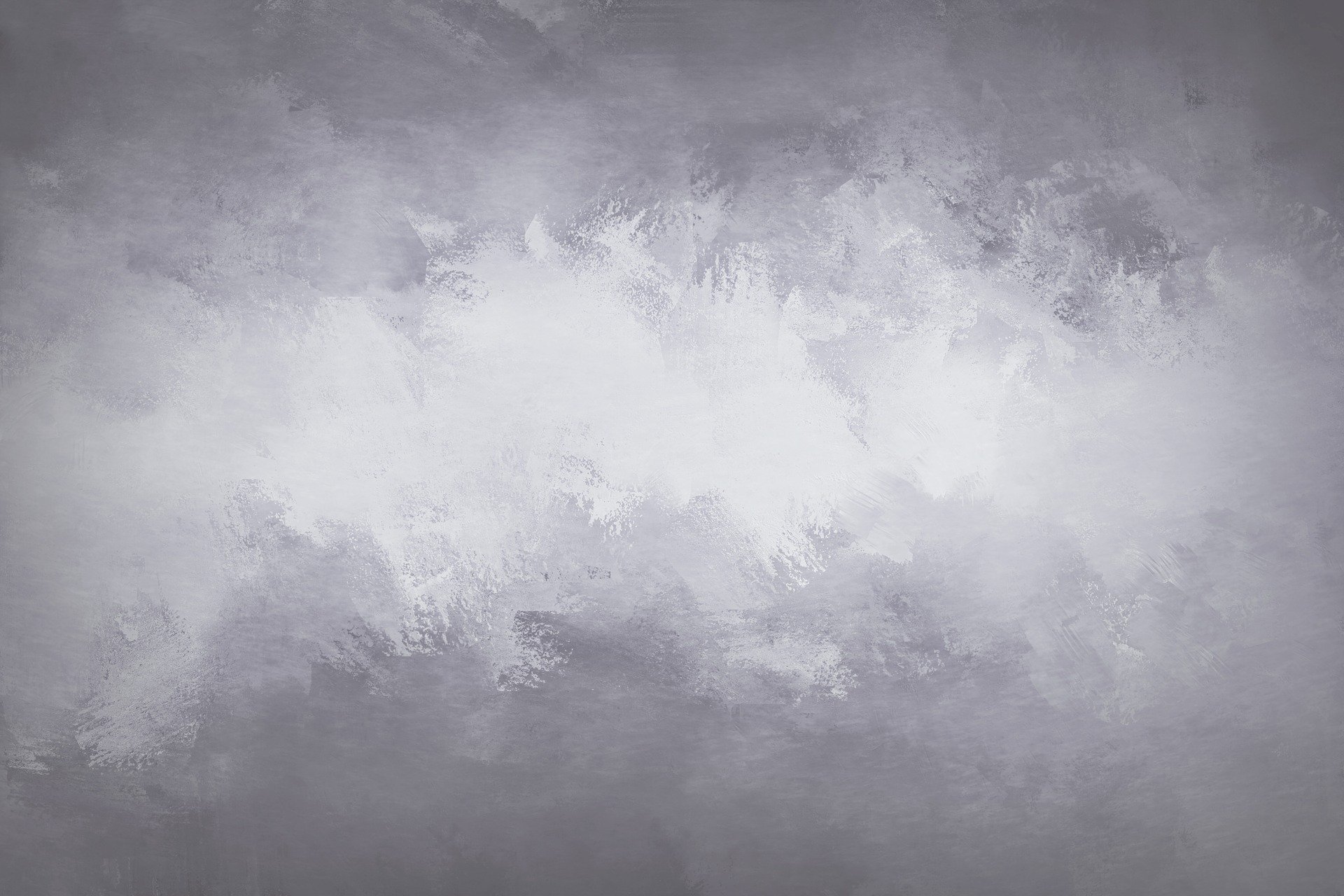 Катастрофа на хімічній фабриці Sandoz
Виконав студент 4-го курсу, група 6.183Бут Костянтин
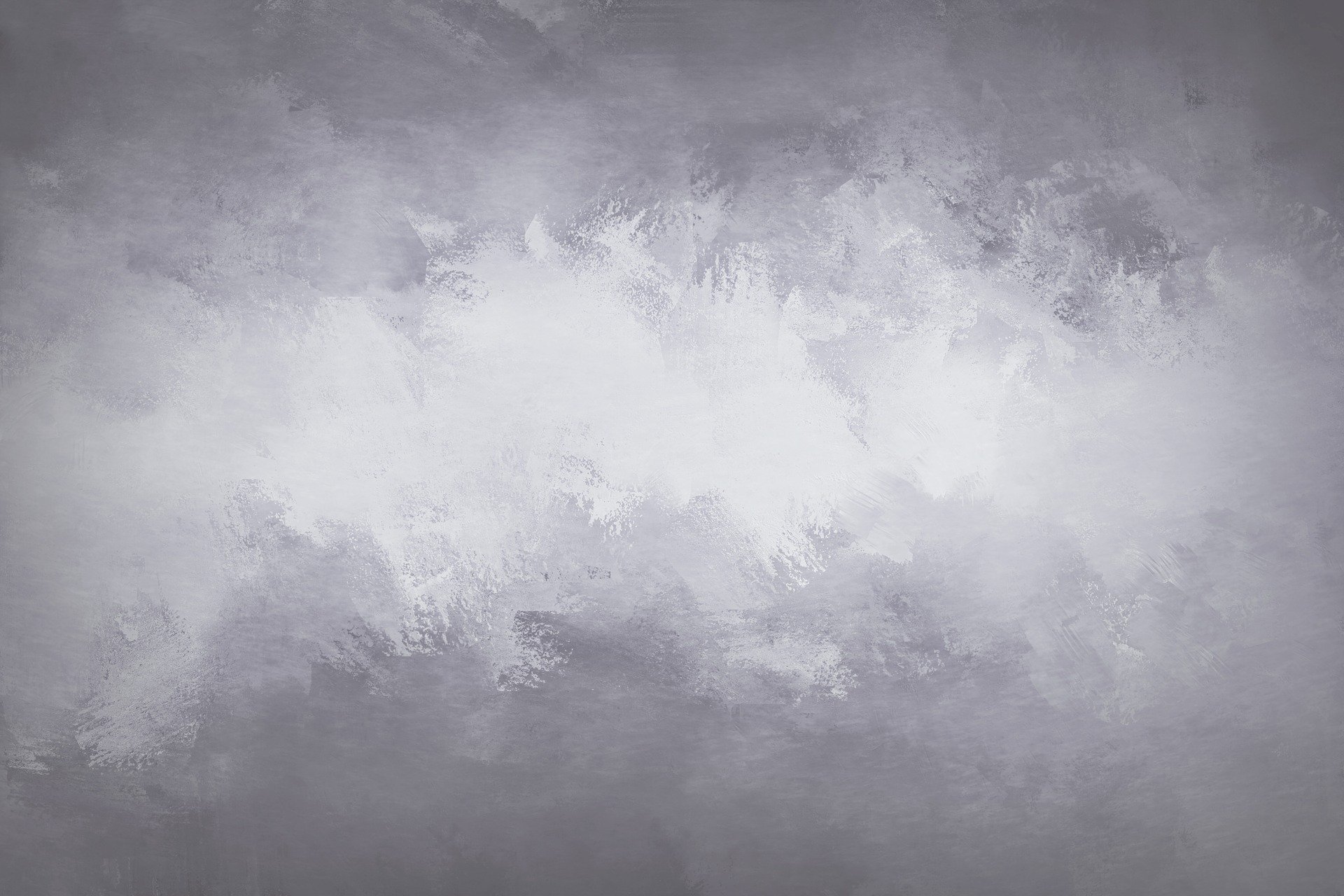 Початок катастрофи
Одна з найстрашніших техногенних катастроф по впливу на екологію сталася в той же рік, що й Чорнобильська трагедія, в Швейцарії.
Хімічний завод біля міста Базель на березі річки Рейн займався виробництвом різних сільськогосподарських хімікатів. 

1 листопада 1986 року там спалахнула пожежа, яка призвела до жахливих наслідків для живої природи. Через загоряння в річку було скинуто близько тридцяти тонн ртуті та пестицидів, що своєю чергою призвело до загибелі півмільйона риб та інших представників річкової фауни, деякі види вимерли повністю. На береги так і не повернулося 100 тисяч диких качок.
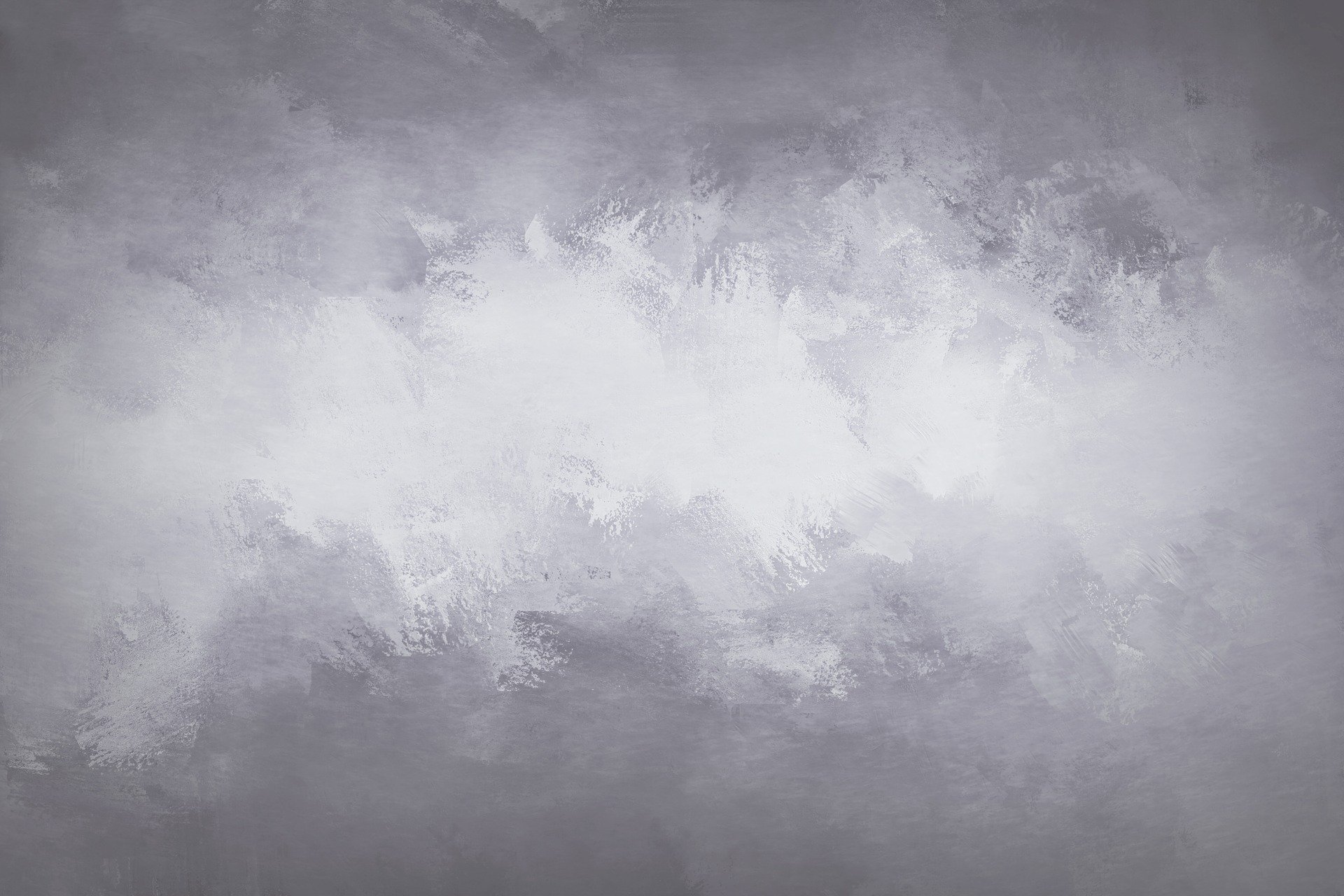 Пожежа виникла внаслідок нещасного випадку під час ремонтних робіт на заводі. Вогонь швидко поширився на склади хімічних речовин, включаючи пестициди та інші хімічні речовини. Під час горіння виділилися токсичні гази, а також токсичні речовини потрапили до річки Рейн.

Рейн - одна з найбільших річок Європи, і вона протікає через Швейцарію, Німеччину та Францію. Викиди хімікатів в річку серйозно забруднили воду та призвели до вимирання риби та інших водних організмів. Внаслідок цього було втрачено значні прибутки рибальського промислу, а також постраждала екосистема річки.
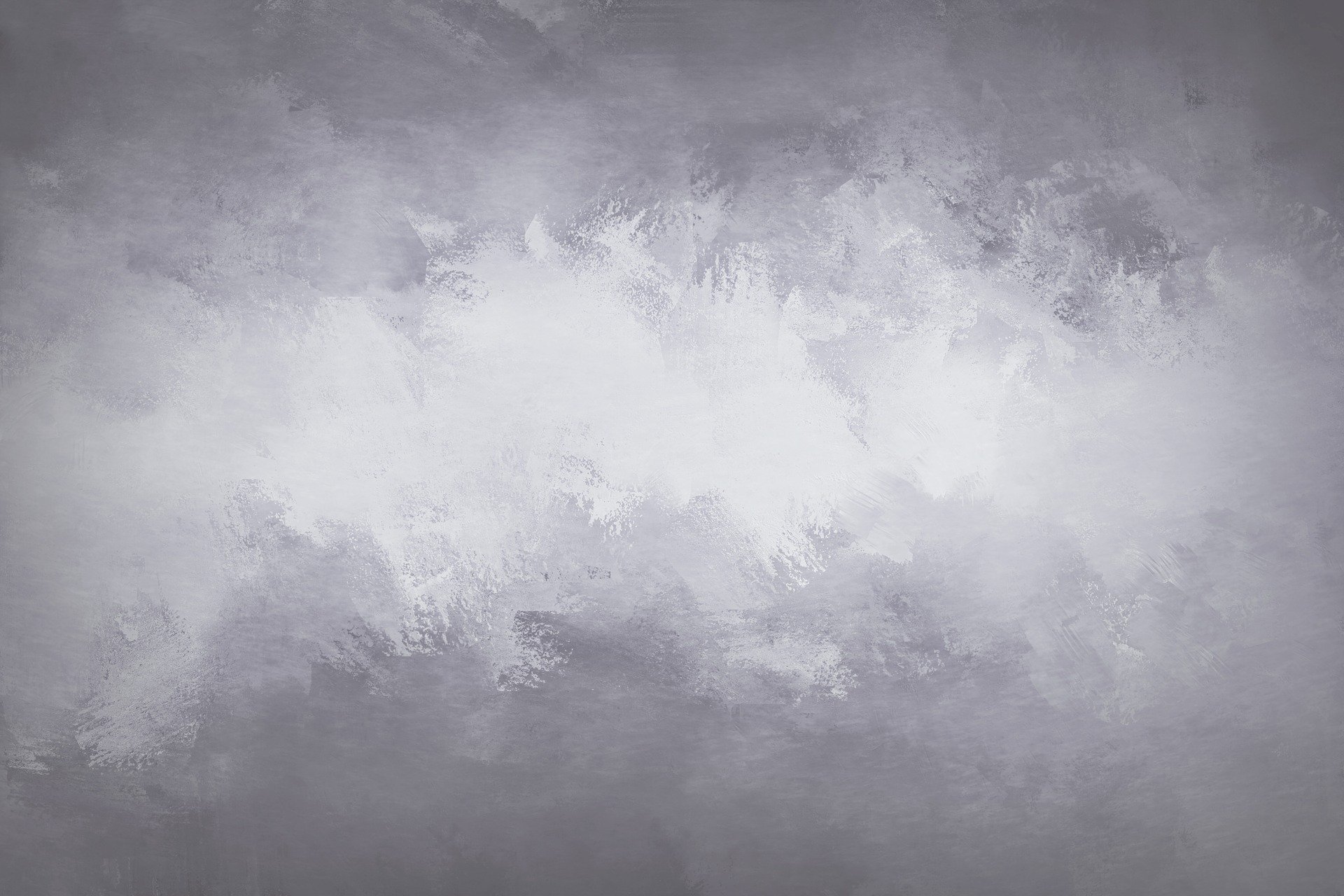 Після катастрофи уряд Швейцарії та інші відповідні установи вжили швидких заходів для очищення річки від забруднення та мінімізації екологічних наслідків. Також були проведені розслідування, щоб визначити причини та винних у катастрофі. Після цього були введені строгіші норми безпеки для хімічних підприємств, а також покращено контроль за їхньою діяльністю.

Катастрофа на фабриці Sandoz викликала значну обуреність серед громадськості і стала каталізатором для змін у сфері охорони навколишнього середовища та регулювання хімічної промисловості не лише в Швейцарії, а й у всьому світі.
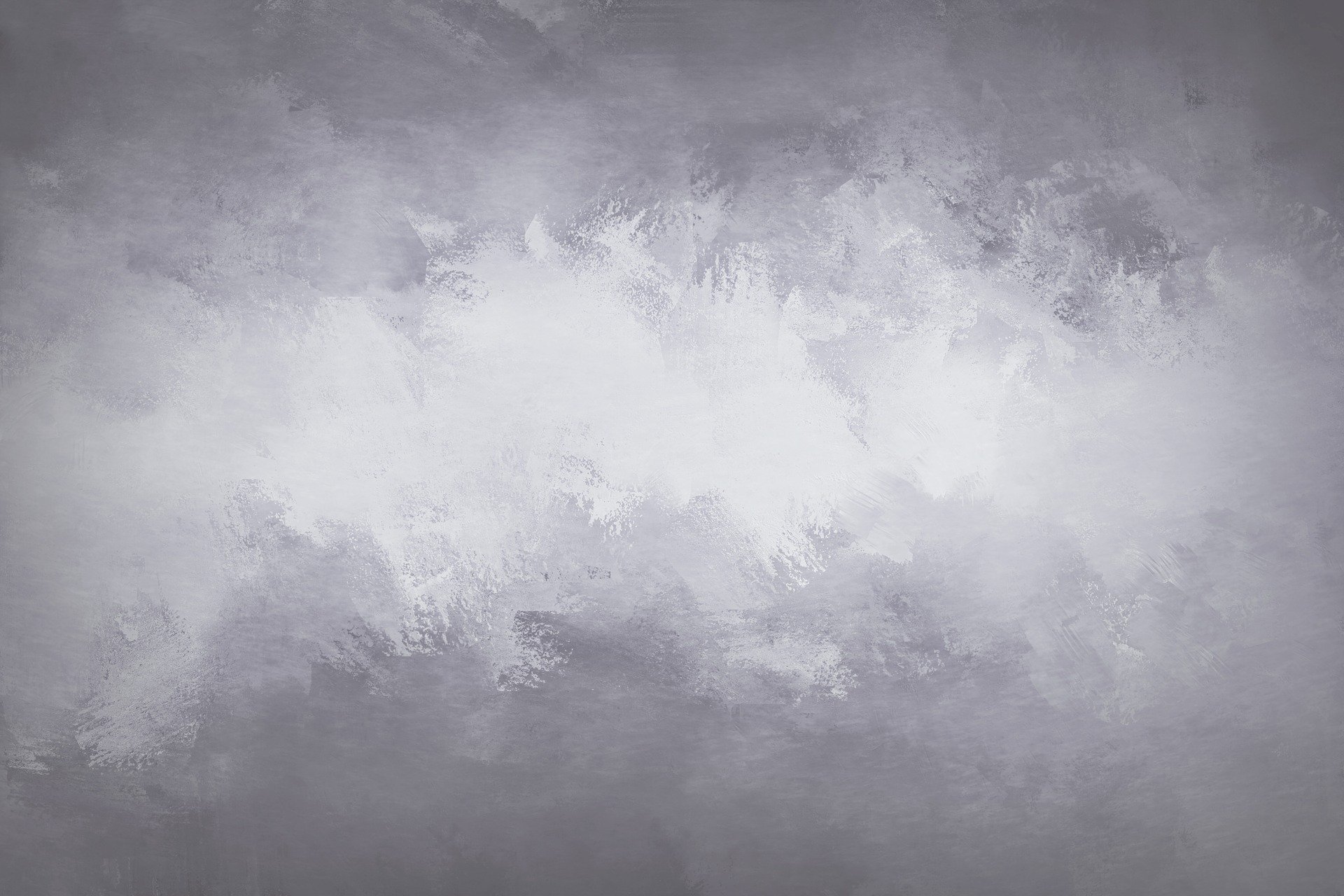 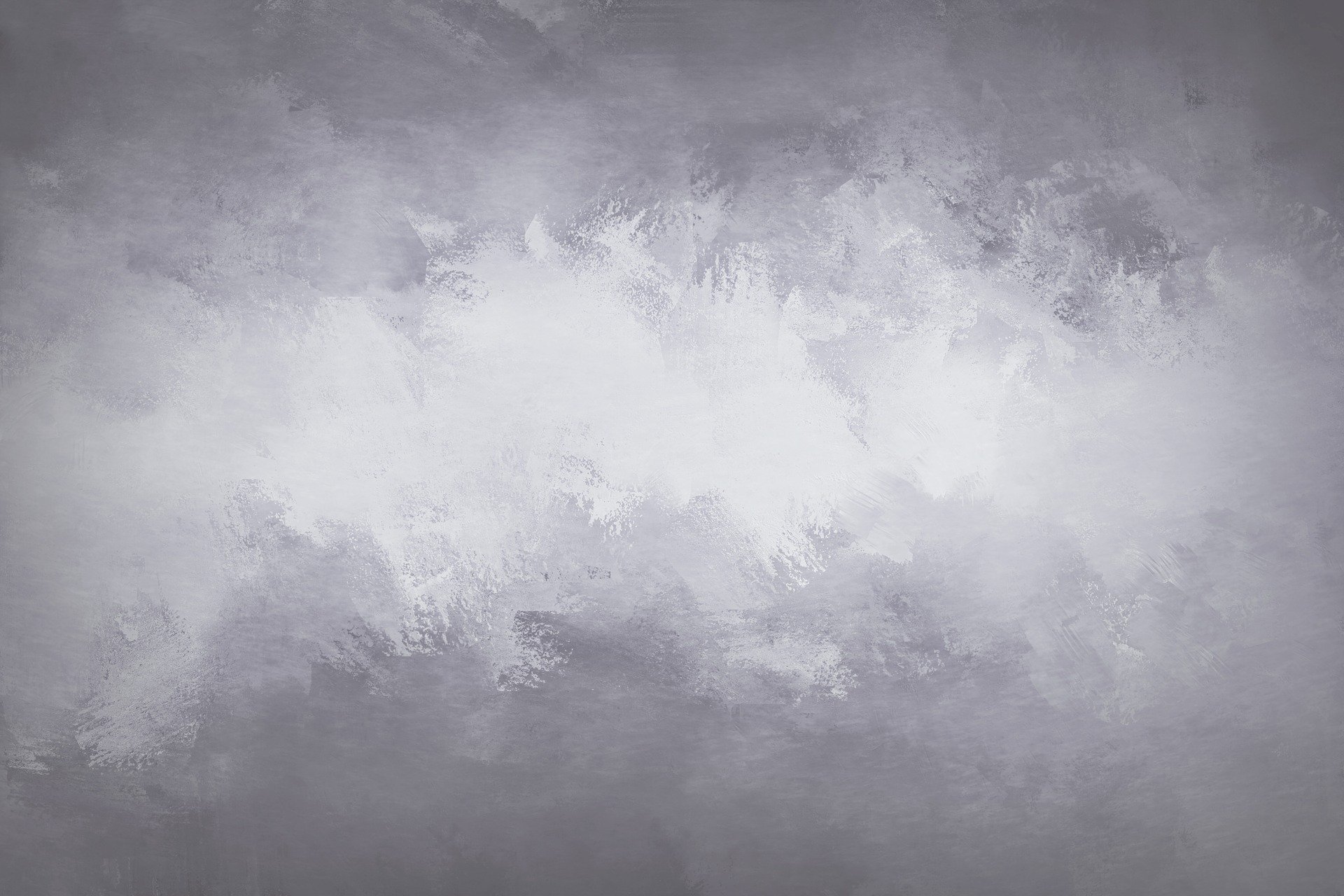 Наслідки
Внаслідок потрапляння хімікатів у воду Рейн почервонів, а людям, які мешкають на узбережжі, було заборонено виходити з дому. Згодом десятки прибережних міст та селищ ФРН, Франції, Люксембургу й Нідерландів були позбавлені основного джерела питної води, оскільки довелося закрити водопроводи та використовувати лише ту воду, яка привозилася до цистерн.

Крім того, ртуть, що осіла на дні Рейну, підіймалася з кожною повінню, а 1246 тонн хімічних продуктів, що з димом потрапили до атмосфери, поверталися на землю з кожним дощем і вітром.
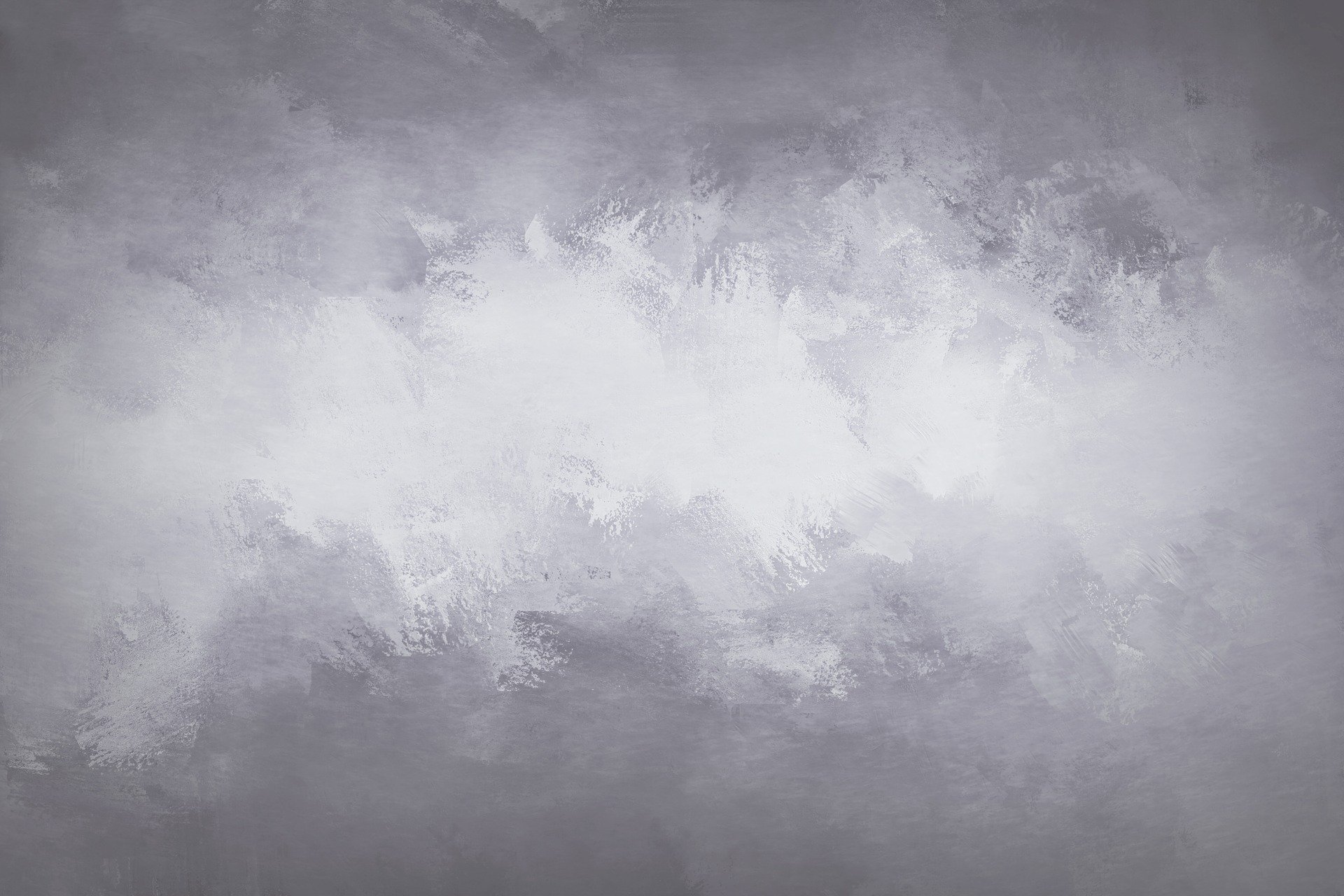 У нульових з’явилася версія ймовірної причетності до вибуху на Sandoz радянських спецслужб. Зокрема, експерт ЦРУ зі служб безпеки Східної Німеччини заявив журналістам The Times, що КДБ нібито замовив теракт, аби відвернути увагу світової громадськості від Чорнобиля. Доручення, за даними джерела видання, виконав спеціальний підрозділ секретної поліції Східної Німеччини "Штазі".
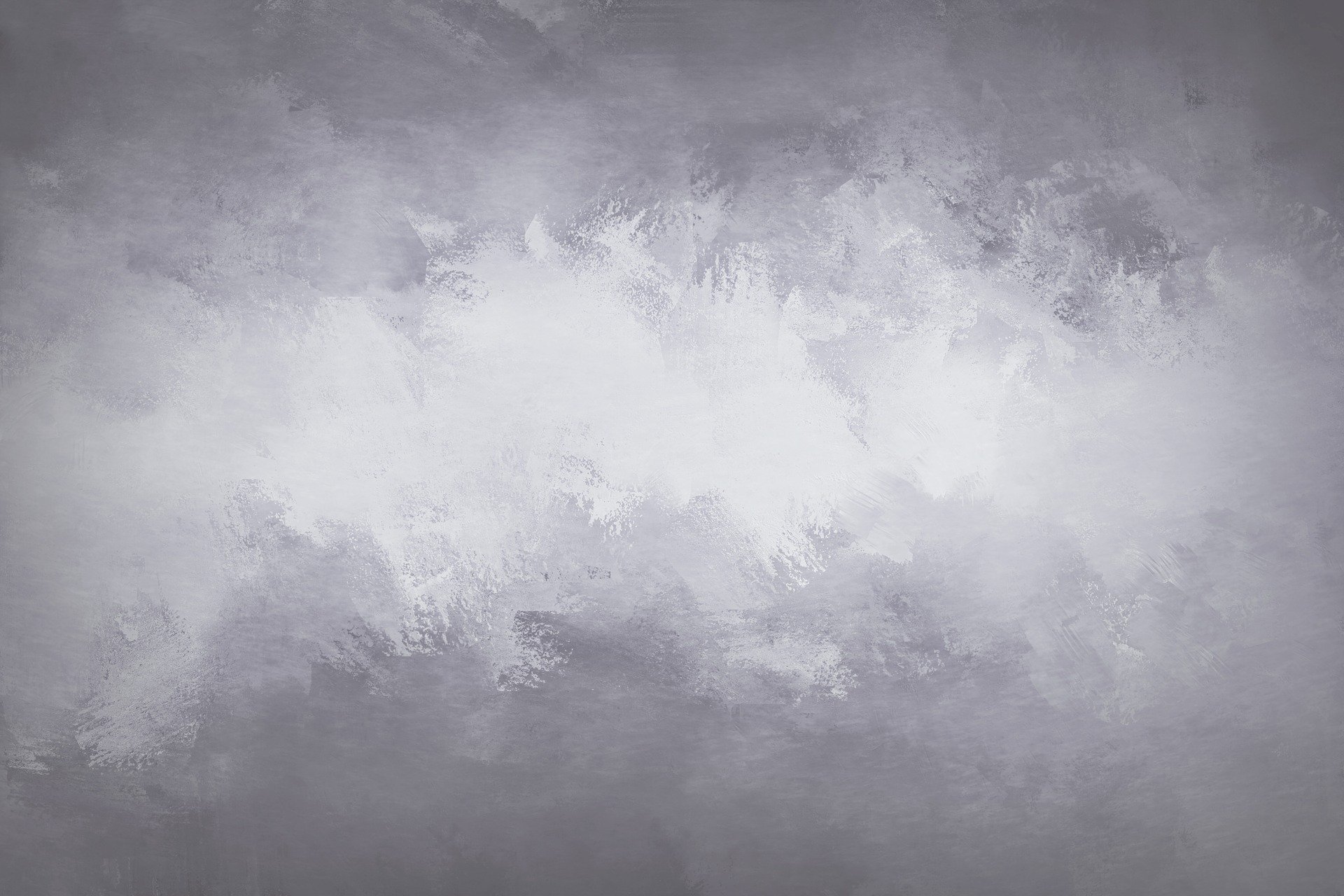 Дякую за увагу!!!